1.6.8.4 Multiplicationof complex numbers
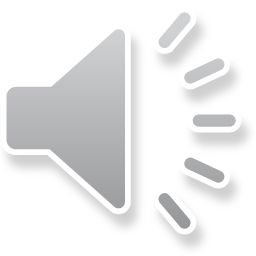 Multiplication of complex numbers
Introduction
In this topic, we will
Define the multiplication of complex numbers
Focus on the polar representation
Look at a geometric interpretation
Make some observations regarding properties
Prove multiplication distributes over addition
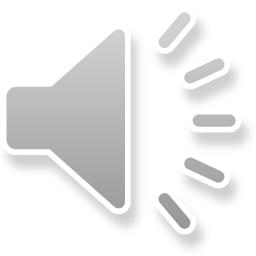 2
Multiplication of complex numbers
Review
Recall from secondary school the following two products:






You used the foil rule:
Last
Inside
Outside
First
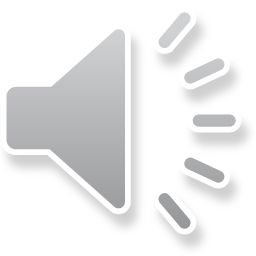 3
Multiplication of complex numbers
Complex multiplication
Recall that                , thus if 
     it follows that
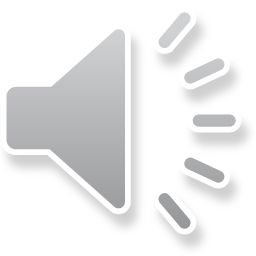 4
Multiplication of complex numbers
Complex multiplication
Some examples:
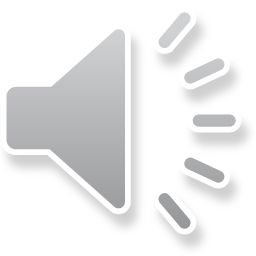 5
Multiplication of complex numbers
Complex multiplication
Some more examples:
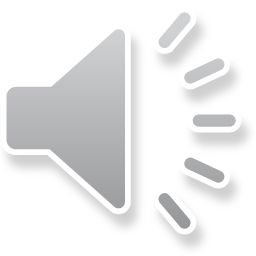 6
Multiplication of complex numbers
Polar representation
Problem: there is no reasonable geometric interpretation of complex multiplication using the rectangular representation…


Instead, we will have to go to the polar representation
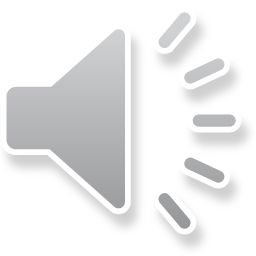 7
Multiplication of complex numbers
Polar representation
Let                     and 
Question: What is zw?
We only have the definition in rectangular representation, so
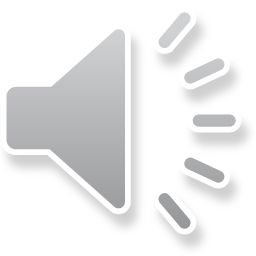 8
Multiplication of complex numbers
Polar representation
Recall your double-angle formulas:



Thus,
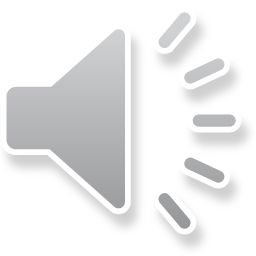 9
Multiplication of complex numbers
Polar representation
Thus, 
Multiply the magnitudes and add the angles

Examples:
The value                     and


Given                                 and                       ,

      we have 

       which equals
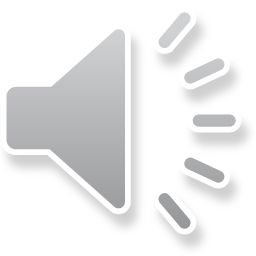 10
Multiplication of complex numbers
Geometric interpretation
If we have z and w, their product zw has:
The sum of the angles
The product of  the absolute values
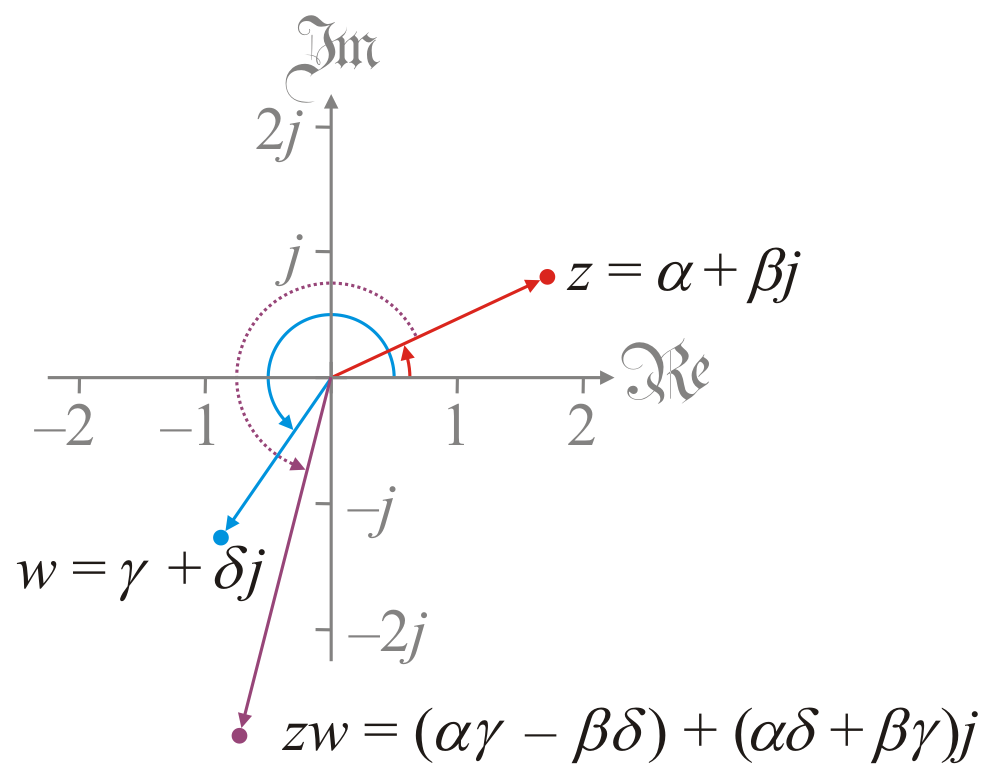 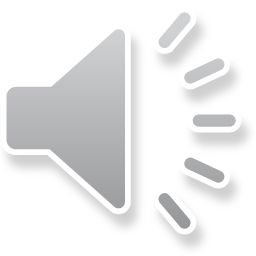 11
Multiplication of complex numbers
Geometric interpretation
Let’s consider a few products in particular
Here are z and w
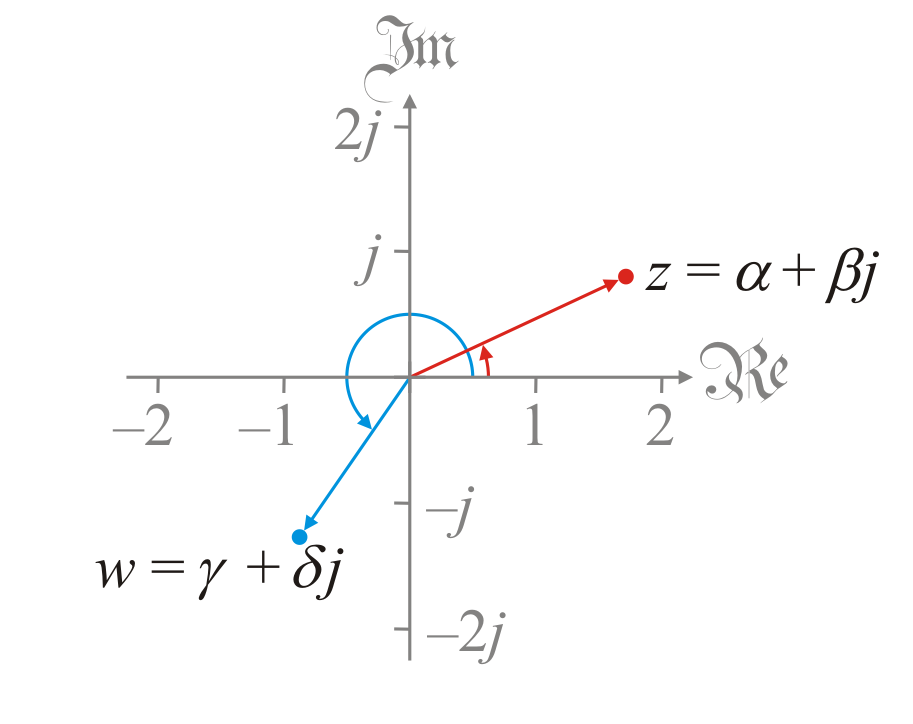 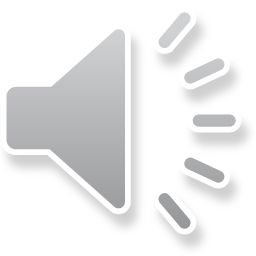 12
Multiplication of complex numbers
Geometric interpretation
Let’s consider a few products in particular
Recall that 
Multiplying by j rotates complex numbers by 90° clockwise
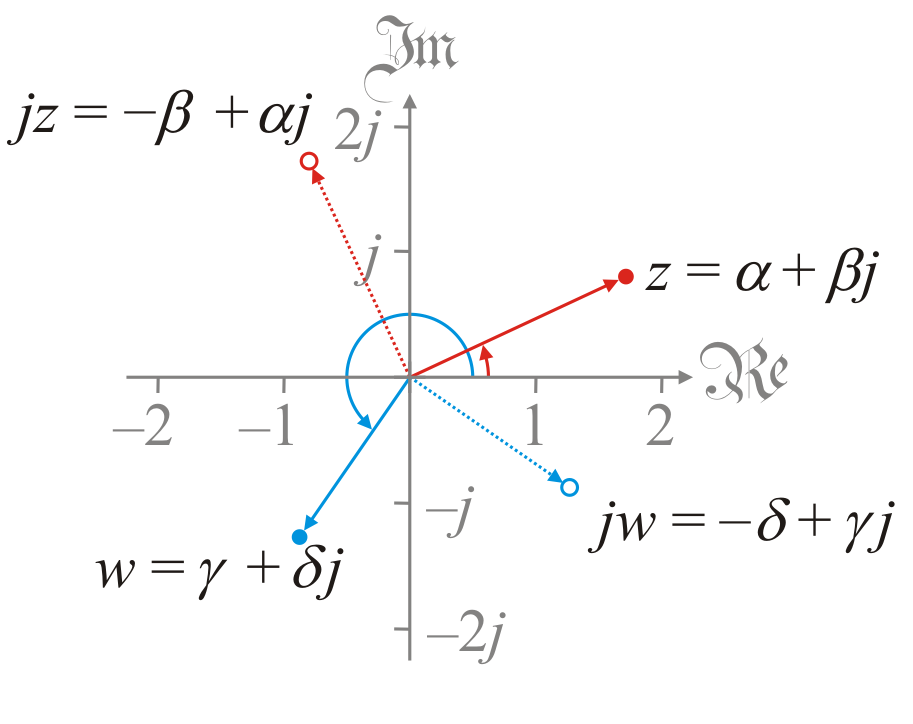 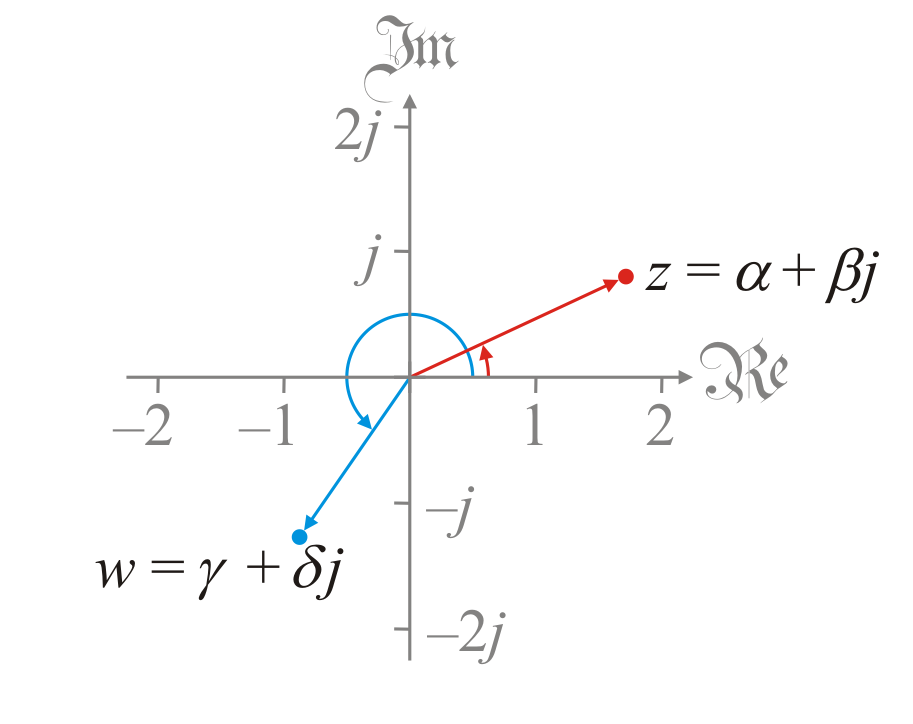 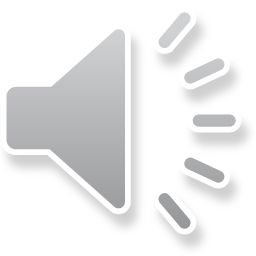 13
Multiplication of complex numbers
Geometric interpretation
Let’s consider a few products in particular
Recall that 
Multiplying by –j rotates by 90° counter-clockwise
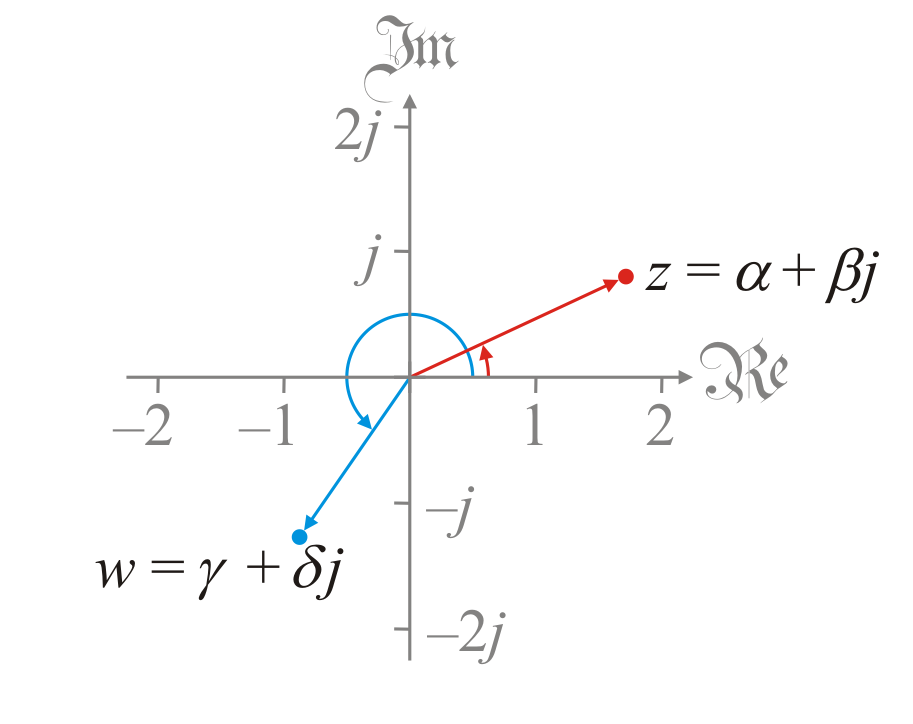 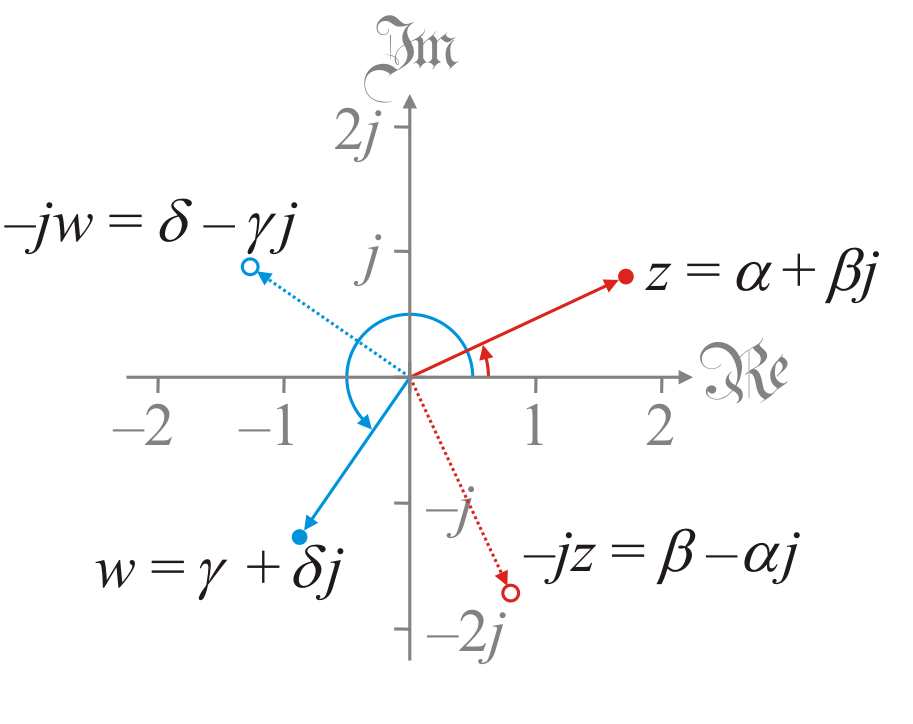 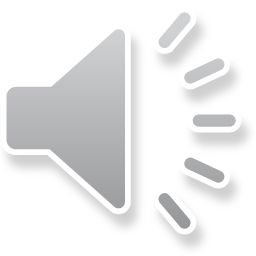 14
Multiplication of complex numbers
Geometric interpretation
Let’s consider a few products in particular
Suppose we are multiplying by 1.75 – 0.1j
This will stretch the numbers by a little more than 75%
It will rotate the numbers a few degrees counter-clockwise
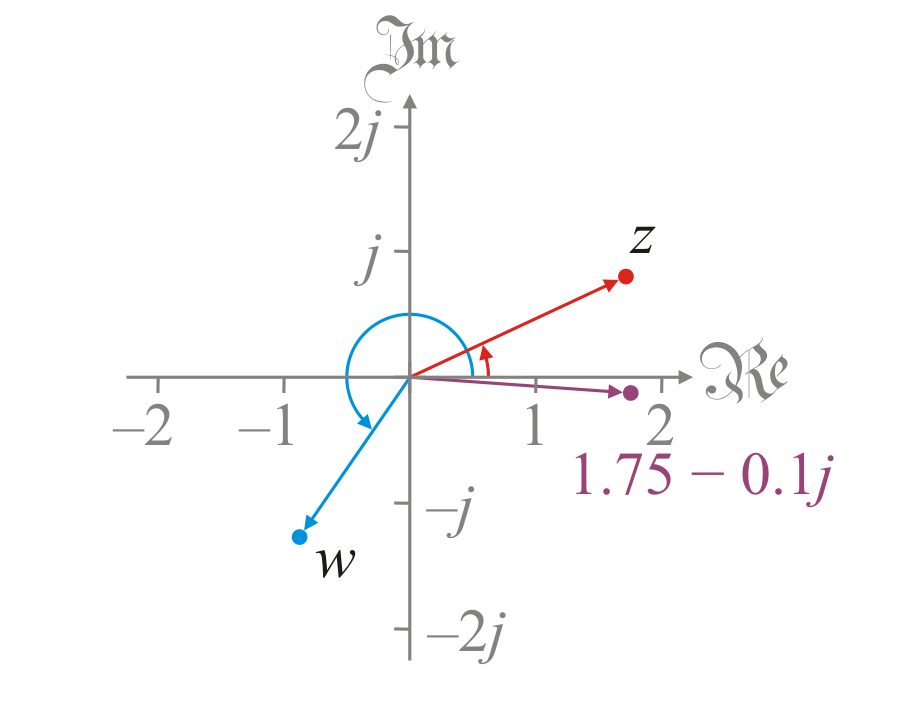 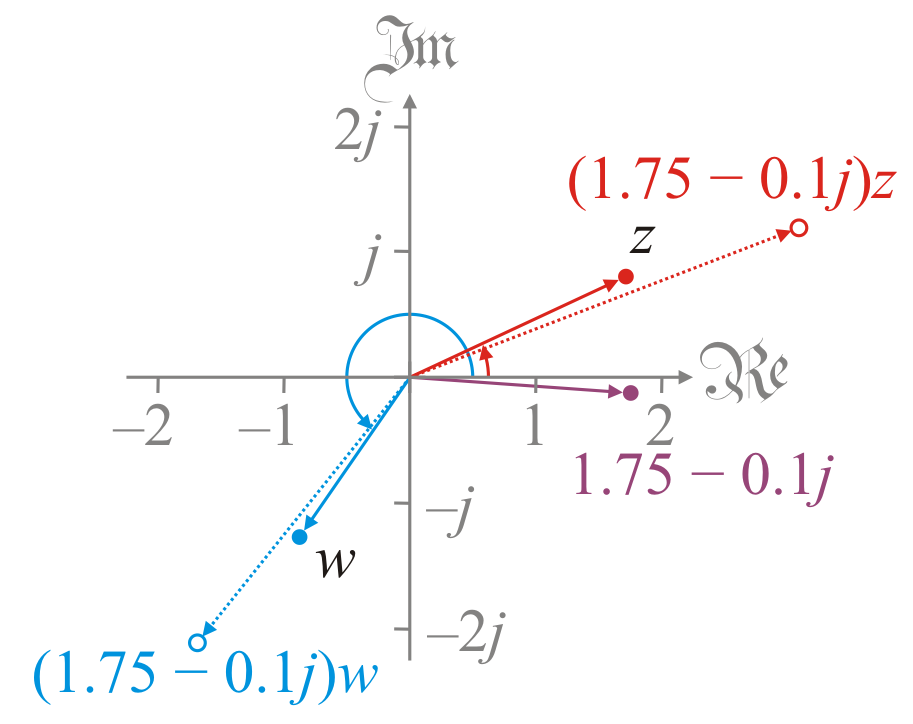 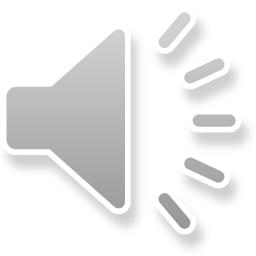 15
Multiplication of complex numbers
Absolute value
Theorem: |zw| = |z||w|
The simple proof:
	Recall that for                      and                       ,
	the product is 	so |zw| = |z||w|.
QED
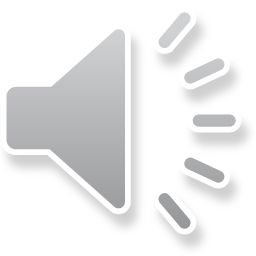 16
Multiplication of complex numbers
Absolute value
Theorem: |zw| = |z||w|
The tedious proof:







	Taking the square root of both sides:
QED
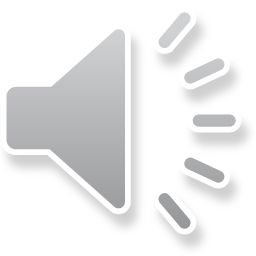 17
Multiplication of complex numbers
Commutativity
Theorem: Complex multiplication is commutative.
The easy proof:
	If                       and                    , then 

	But addition and multiplication of real numbers are 	commutative, so
QED
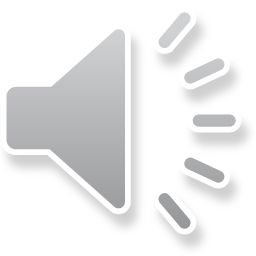 18
Multiplication of complex numbers
Commutativity
Theorem: Complex multiplication is commutative.
The tedious proof:
	If                       and                    , then

	But multiplication of real numbers is commutative, so
QED
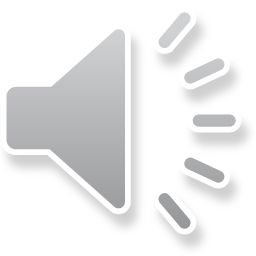 19
Multiplication of complex numbers
Associativity
Theorem: Complex multiplication is associative.
The easy proof:
	If                      ,                       and                       , then 



	But addition and multiplication of real numbers are 	commutative, so
QED
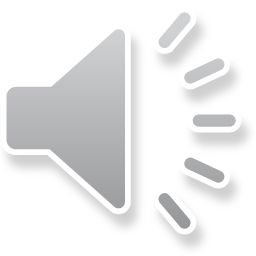 20
Multiplication of complex numbers
Associativity
Theorem: Complex multiplication is associative.
The tedious proof:
	If                      ,                       and                     ,
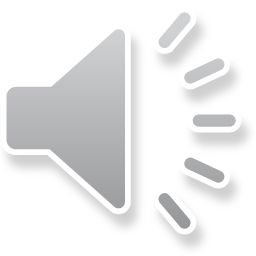 QED
21
Multiplication of complex numbers
The multiplicative identity
Theorem: 1                           is the multiplicative identity.
The easy proof:
	If                   , then 



The tedious proof:
	If                       , then
QED
QED
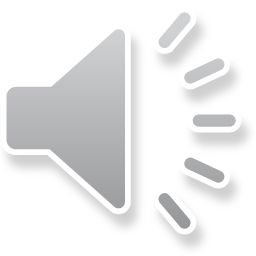 22
Addition of complex numbers
Observations
Here are some more results from elementary school:
Multiplying two positive reals yields a positive real:


Multiplying two negative reals yields a positive real


Multiplying positive and negative real yields a negative real
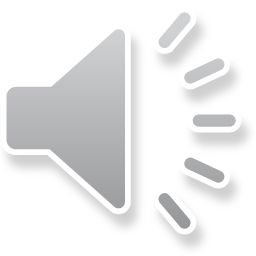 23
Addition of complex numbers
Multiplication distributes over addition
Theorem: Complex multiplication distributes over addition.
Proof: If                      ,                        and                     ,




	But real multiplication distributes over real addition:
QED
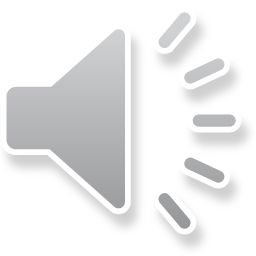 24
Addition of complex numbers
Important takeaways
The most important takeaways are
Multiplying complex numbers in the rectangular representation is no more than multiplying two linear polynomials
In the polar representation, it is the product of the magnitudes and the sum of the angles
Given n complex numbers being multiplied, you can multiply them in any order, and you’ll get the same result
For example, 
	(3.9 + 5.7j)(1.8 – 8.6j)(–0.5 + 3.4j)(1.9 – 3.1j)	     (3.9 + 8.4j)(–6.4 + 1.5j)(2.2 + 4.2j)(4.1 – 7.0j)
             equals –550769.08882032 – 1687878.63288576j
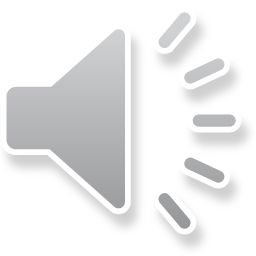 25
Multiplication of complex numbers
Summary
In this topic, we’ve introduced complex multiplication
Very similar to polynomial multiplication
The geometric interpretation is reasonably easy
We saw that
It is commutative
It is associative
1 + 0j is the multiplicative identity
Multiplication distributes over addition
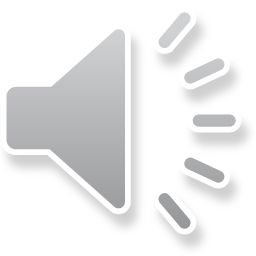 26
Multiplication of complex numbers
References
[1]	https://en.wikipedia.org/wiki/Complex_number#Addition_and_subtraction
[2]	https://en.wikipedia.org/wiki/Absolute_value#Complex_numbers
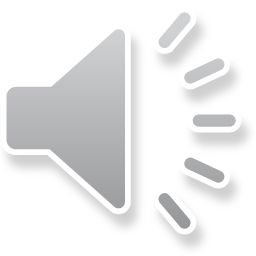 27
Multiplication of complex numbers
Acknowledgments
Tina Hanna for correcting a typo.
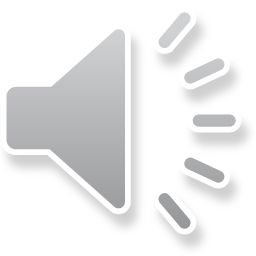 28
Multiplication of complex numbers
Colophon
These slides were prepared using the Cambria typeface. Mathematical equations use Times New Roman, and source code is presented using Consolas.

The photographs of flowers and a monarch butter appearing on the title slide and accenting the top of each other slide were taken at the Royal Botanical Gardens in October of 2017 by Douglas Wilhelm Harder. Please see
https://www.rbg.ca/
for more information.
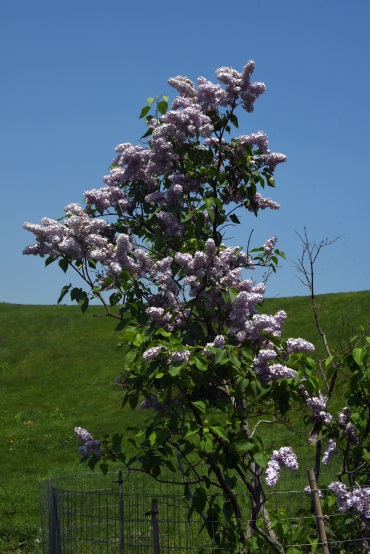 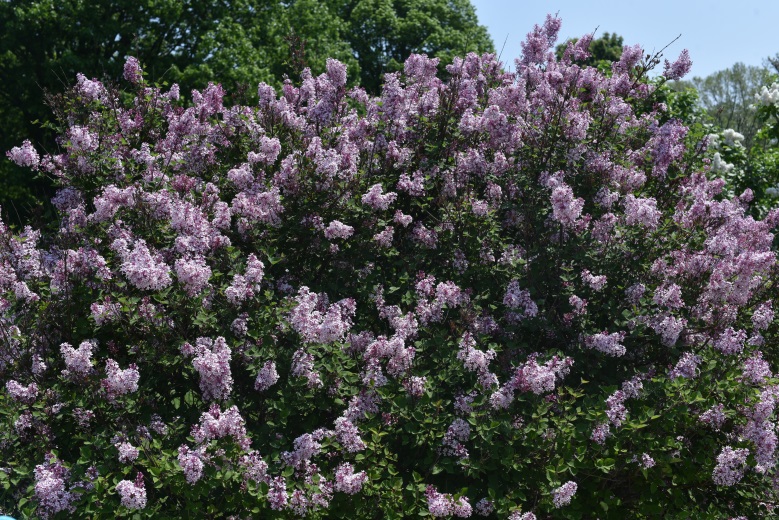 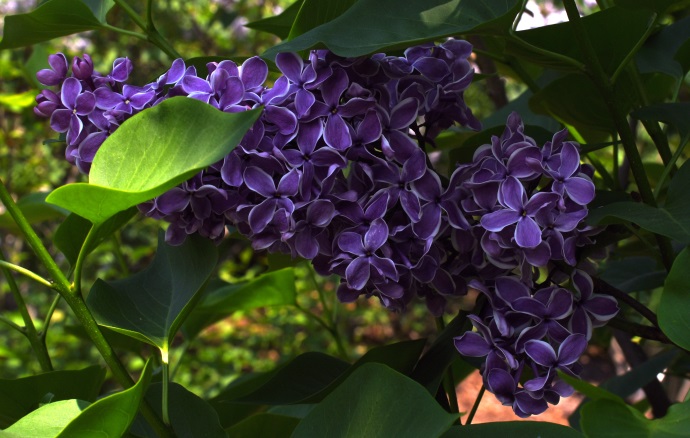 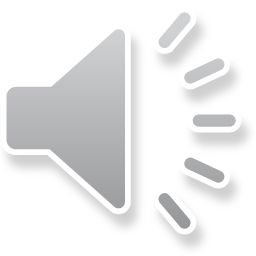 29
Multiplication of complex numbers
Disclaimer
These slides are provided for the ne 112 Linear algebra for nanotechnology engineering course taught at the University of Waterloo. The material in it reflects the authors’ best judgment in light of the information available to them at the time of preparation. Any reliance on these course slides by any party for any other purpose are the responsibility of such parties. The authors accept no responsibility for damages, if any, suffered by any party as a result of decisions made or actions based on these course slides for any other purpose than that for which it was intended.
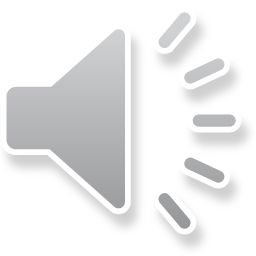 30